GNG1503
JOURNÉE DE LA CONCEPTION
KAKTUS - ÉQUIPE A13
JAMES WANG
NOURA CAMARA
JULES LACHAPELLES
JEAN-MARC KOUAME
MICHEL KITANDALA
PLAN
INTRODUCTION
RÉSUMÉ DU PROJET
FONCTIONNEMENT DE LA JARDINIÈRE
POURQUOI CHOISIR NOTRE JARDINIÈRE
CONCLUSION
INTRODUCTION
La communauté du campus réclame plus de plantes
Le bureau du développement durable s’est penché sur le sujet 
Confier le projet aux étudiants
Objectif - Défi
Arrosage automatique 
Surveillance de la santé des plantes
RÉSUMÉ DU PROJET
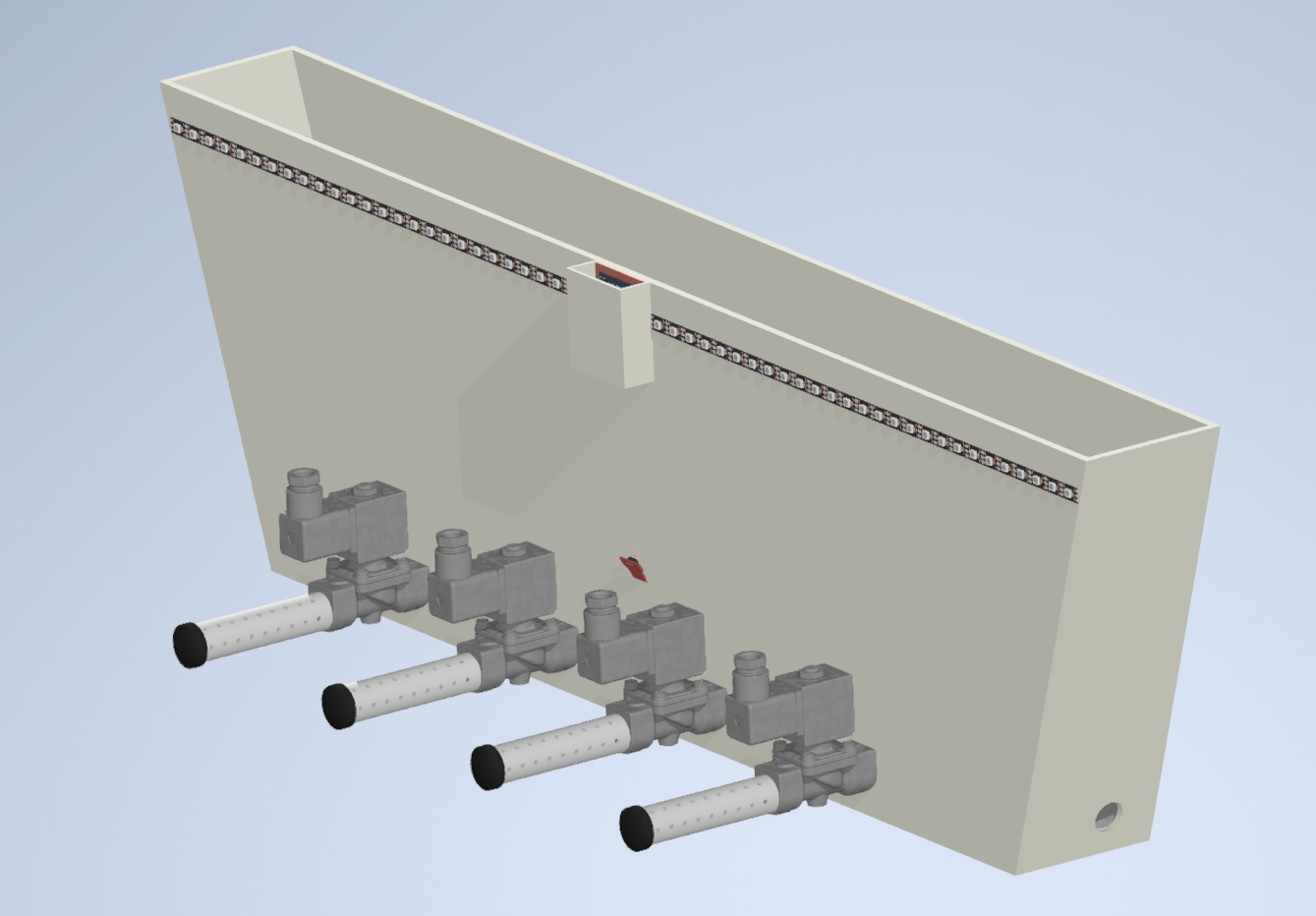 FONCTIONNEMENT DE LA JARDINIÈRE
FONCTIONNEMENT DE LA JARDINIÈRE
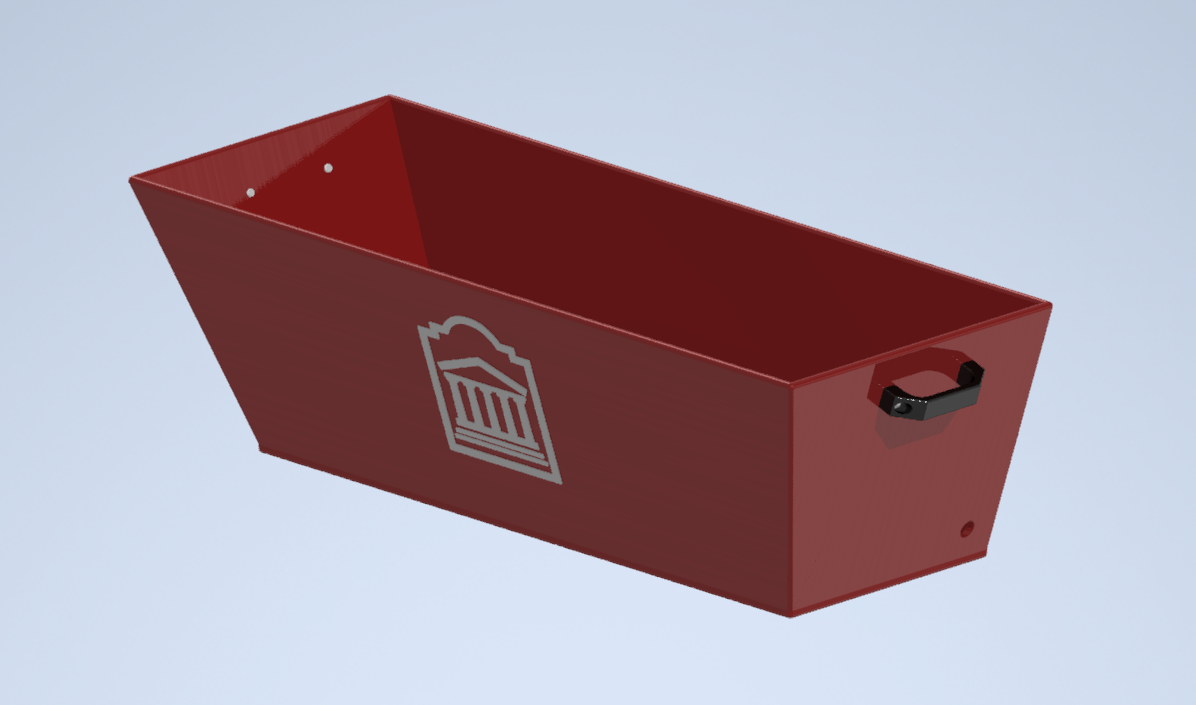 FONCTIONNEMENT DE LA JARDINIÈRE
ILLUSTRATION
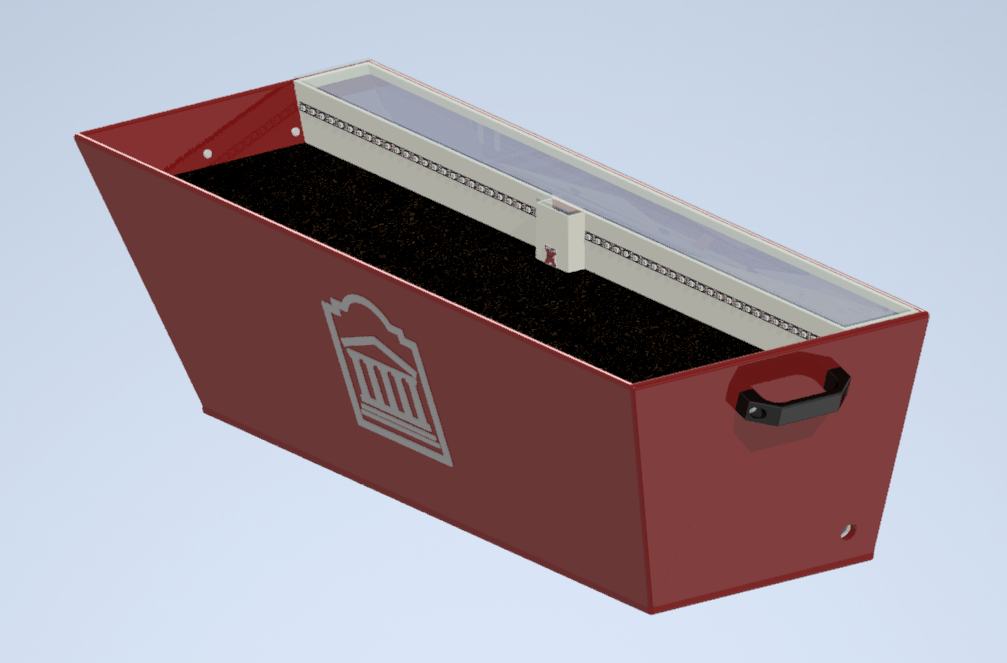 POURQUOI CHOISIR NOTRE JARDINIÈRE
CONCLUSION
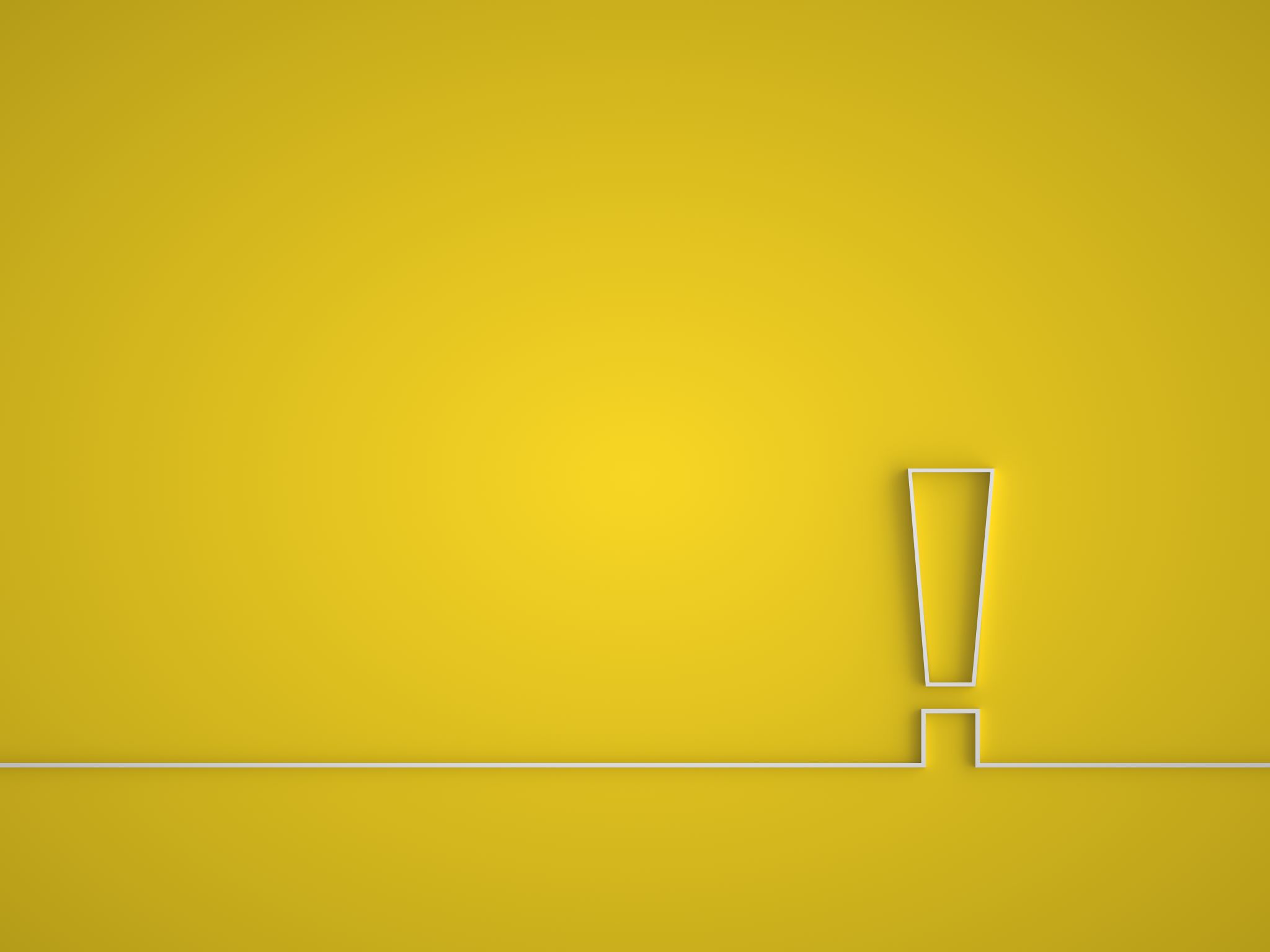 MERCI POUR VOTRE ATTENTION !!
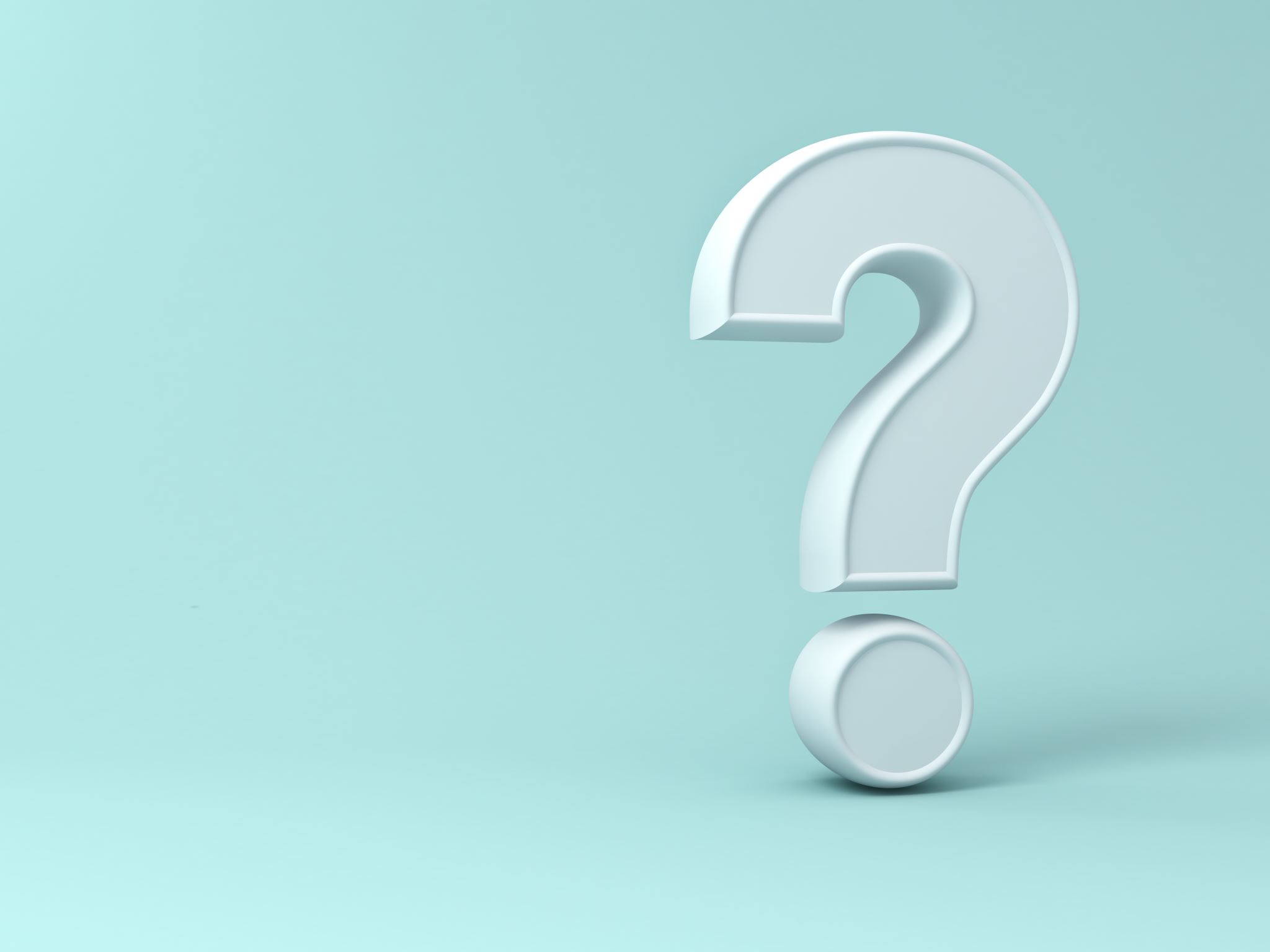 QUESTION ?